Desain Penelitian
Topografi desain penelitian
Topografi Desain Penelitian
Siklus sesuai dengan pertanyaan penelitian yang sudah dan belum terjawab
Desain penelitian berdasarkan Spektrum masalah
[Speaker Notes: Koreksi Hasil Tugas 1]
Desain penelitian berdasarkan Spektrum masalah
[Speaker Notes: Koreksi Hasil Tugas 1]
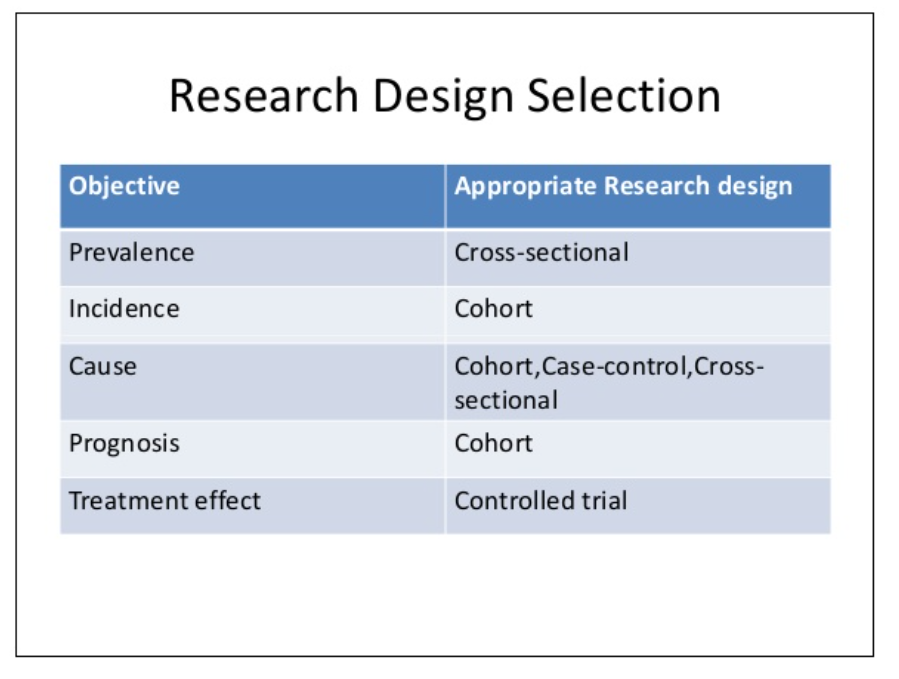 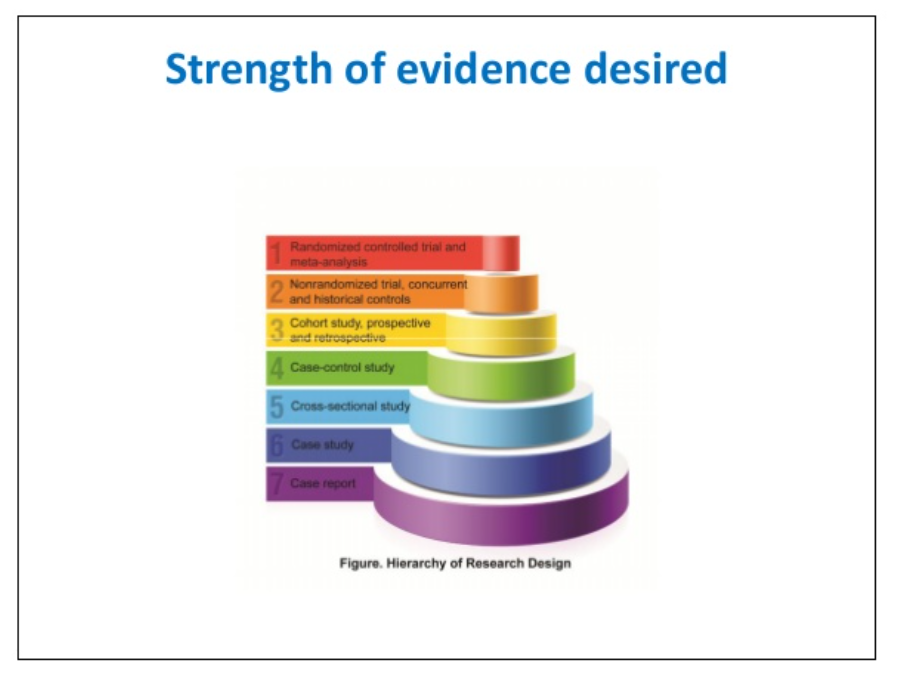 Observasional
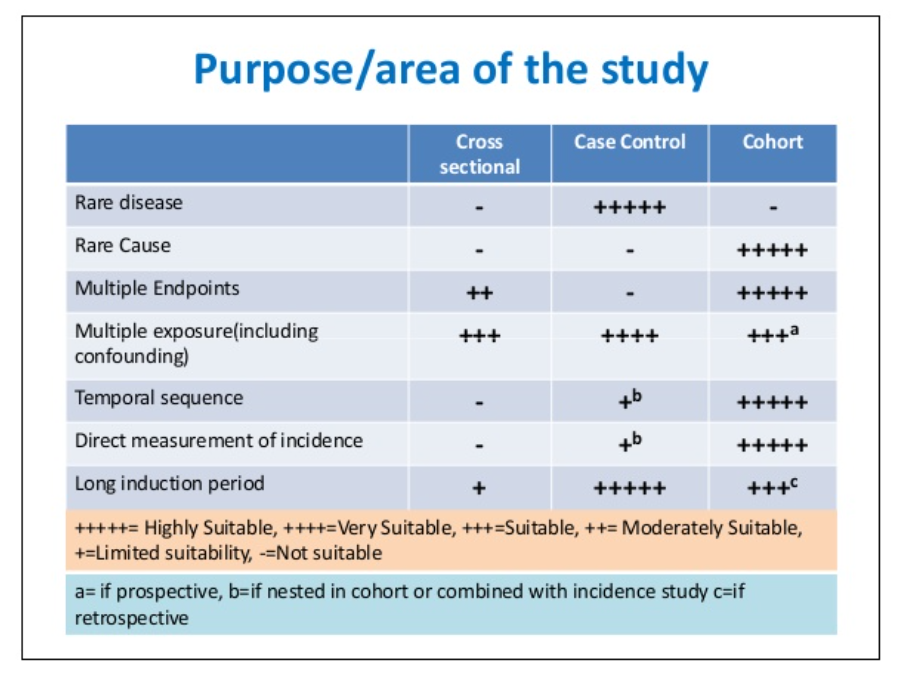 Eksperimental
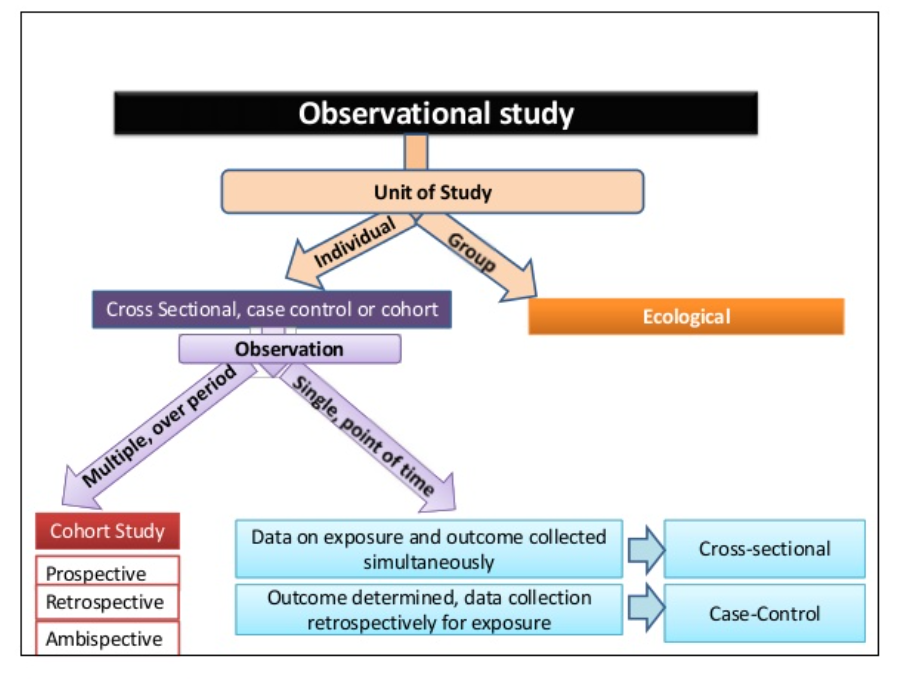 Achyut Raj Pandey, Research Associate at Nepal Health Research Council
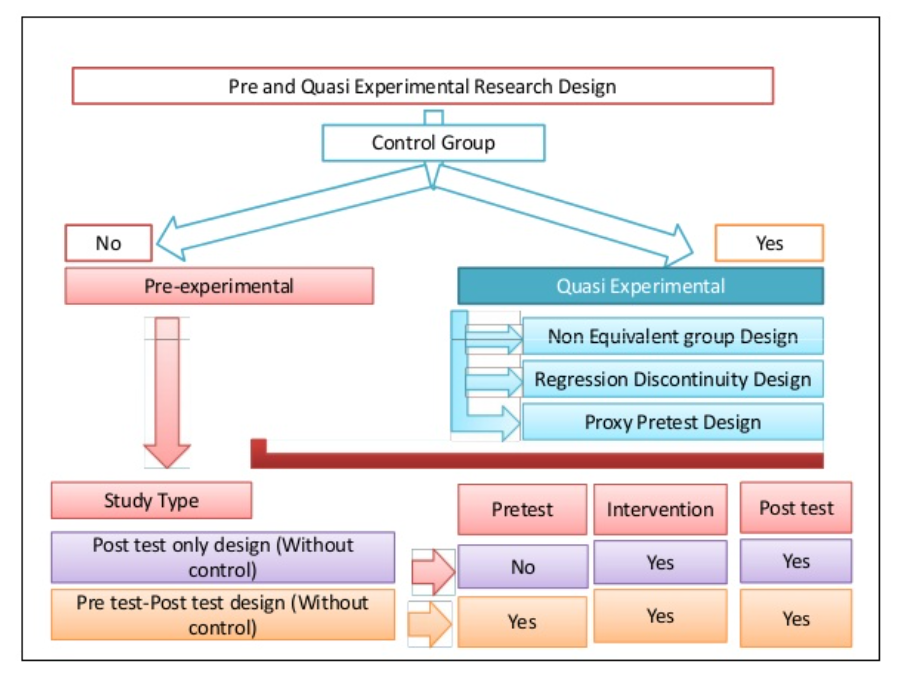 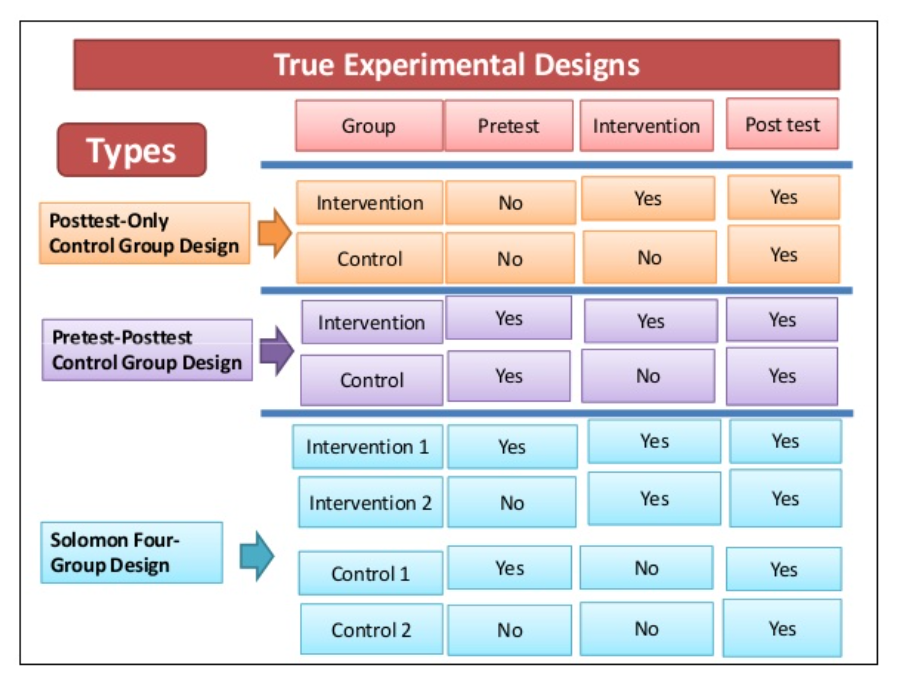 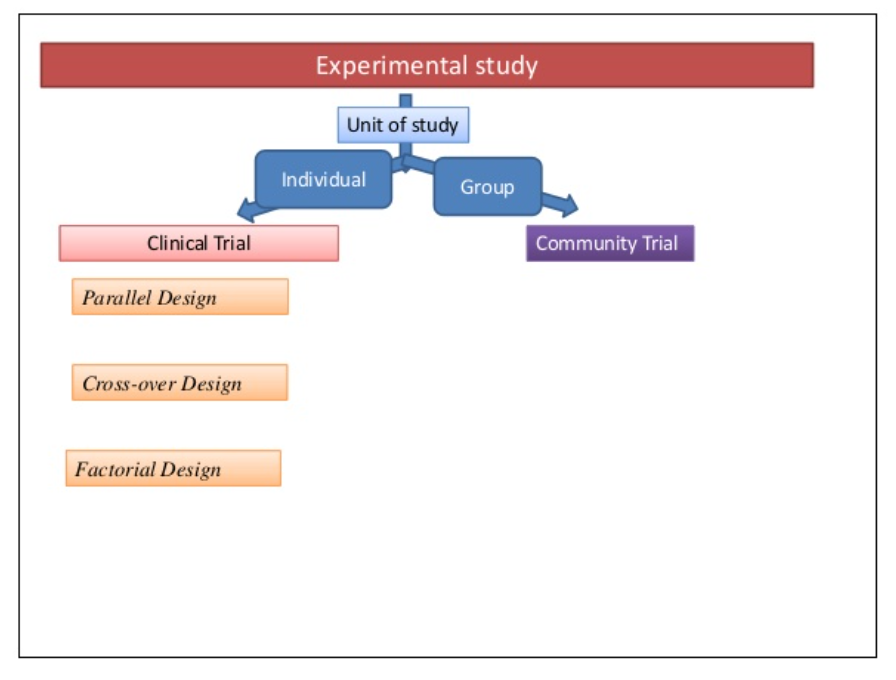